Target:  I can describe advancements in the model of the atom, and can count subatomic particles
Atomic #’s and Isotopes
N5
History of atomic structure
PART 1
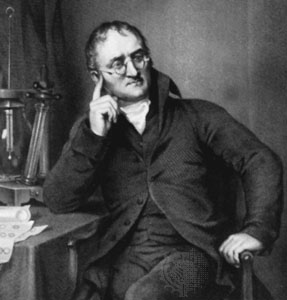 Dalton’s Atomic Theory (1808)
All matter composed of extremely small particles called atoms
John Dalton
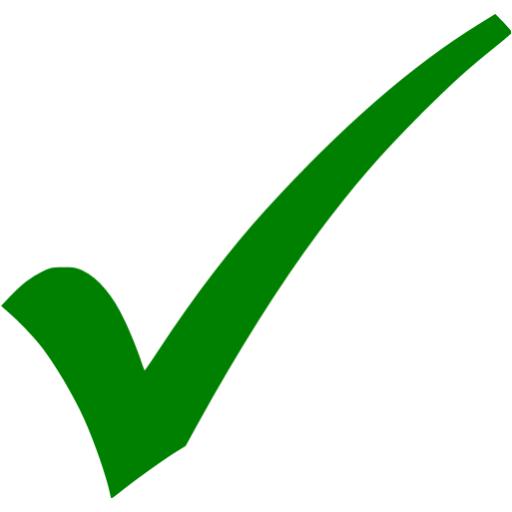 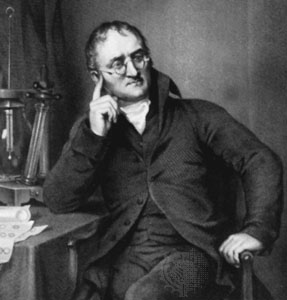 Dalton’s Atomic Theory (1808)
Atoms of a given element are identical in size, mass, and other properties
John Dalton
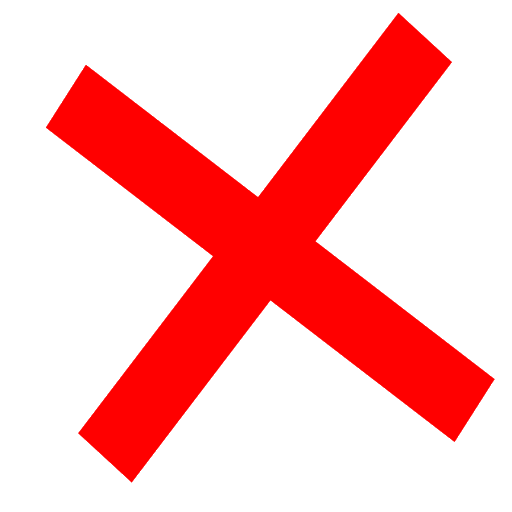 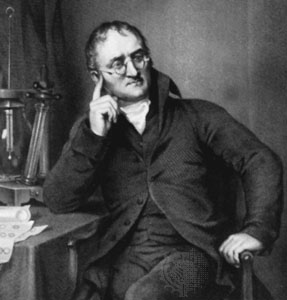 Dalton’s Atomic Theory (1808)
Atoms of different elements differ in size, mass, and other properties
John Dalton
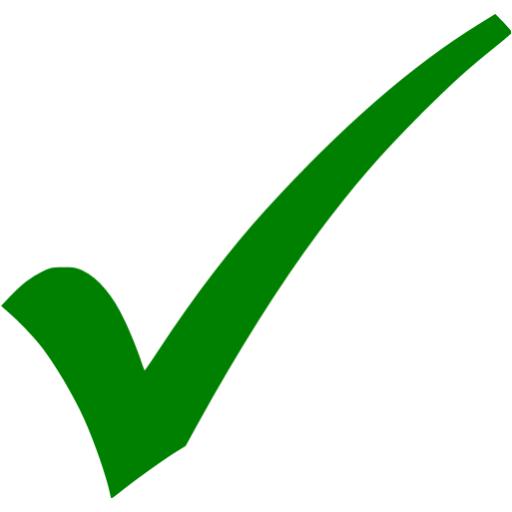 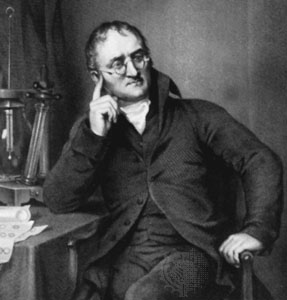 Dalton’s Atomic Theory (1808)
Atoms cannot be subdivided, created, or destroyed
John Dalton
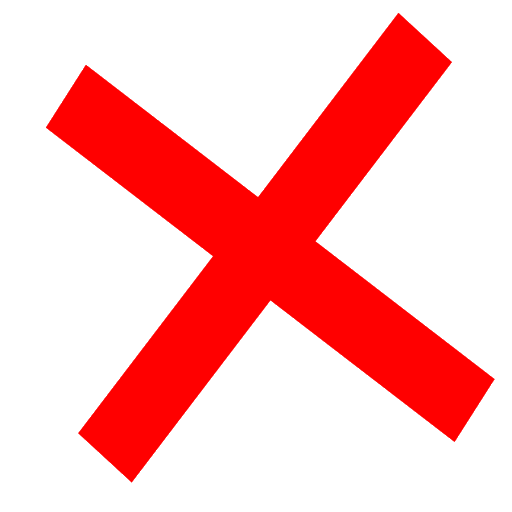 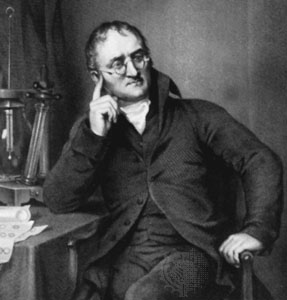 Dalton’s Atomic Theory (1808)
Atoms of different elements combine in simple whole-number ratios to form chemical compounds
John Dalton
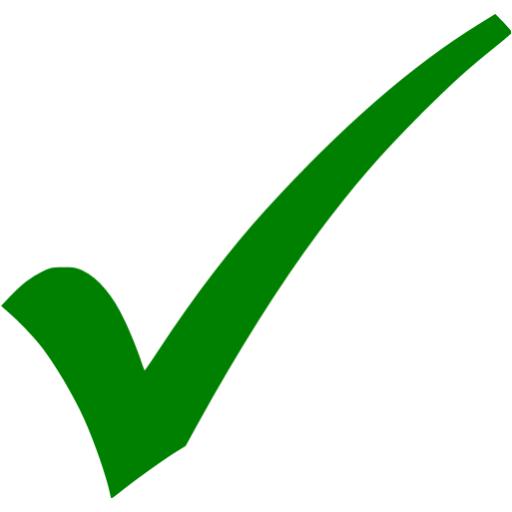 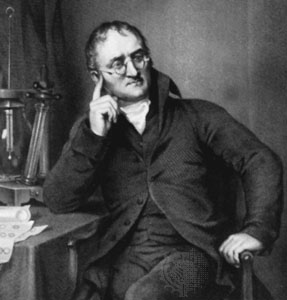 Dalton’s Atomic Theory (1808)
In chemical reactions, atoms are combined, separated, or rearranged
John Dalton
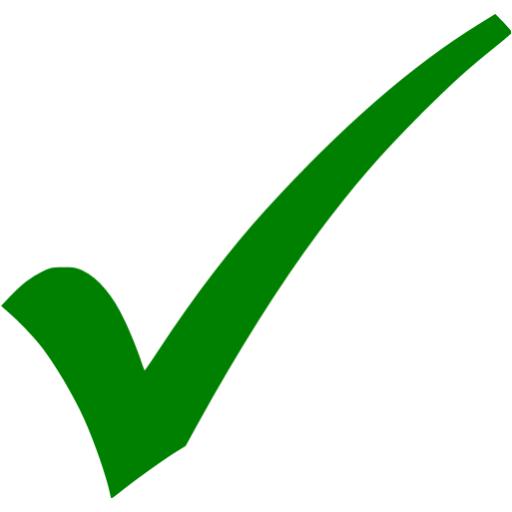 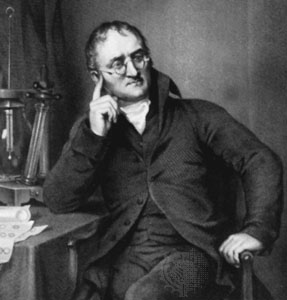 Dalton’s Billiard Ball Model
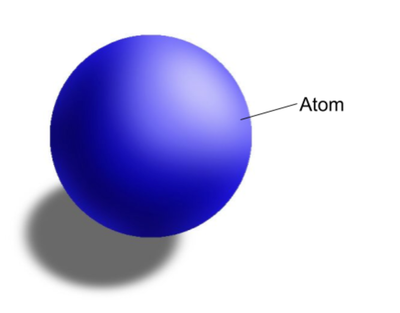 John Dalton
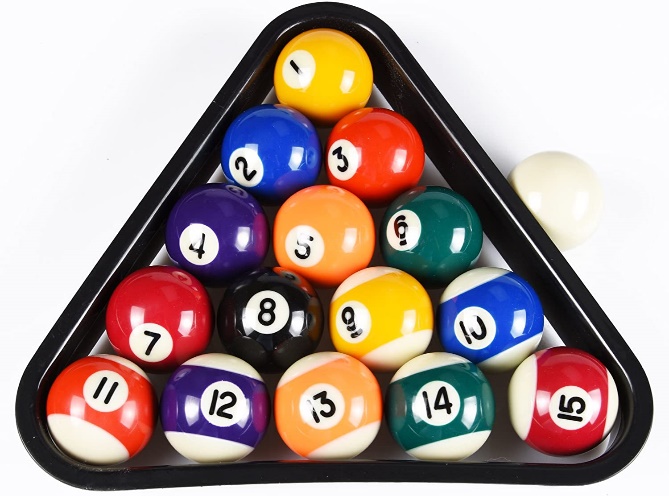 Modern Atomic Theory – what was wrong with Dalton’s theory?
Discovery of the Electron
In 1897, J.J. Thomson used a cathode ray tube to deduce the presence of a negatively charged particle.
Cathode ray tubes pass electricity through a gas that is contained at a very low pressure.
https://www.youtube.com/watch?v=O9Goyscbazk
Conclusions from the Study of the Electron
Thomson’s Atomic Model
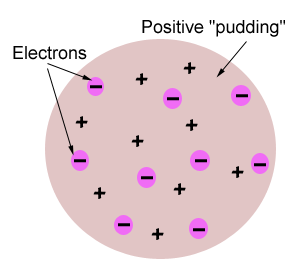 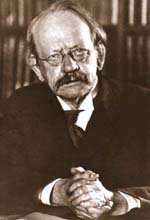 Thomson believed that the electrons were like plums embedded in a positively charged “pudding,” thus it was called the “plum pudding” model. We don’t usually eat plum pudding in this country, so I like to call it the chocolate chip cookie model.
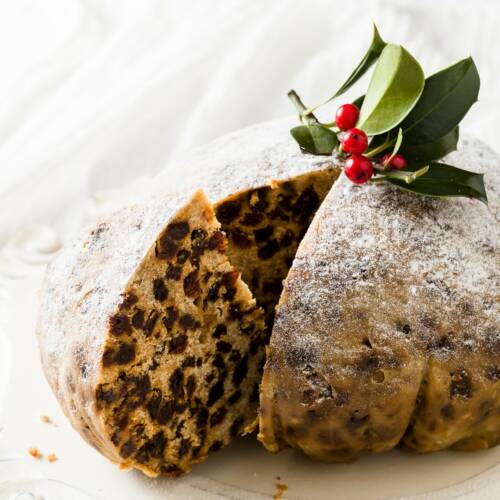 Rutherford’s Gold Foil Experiment
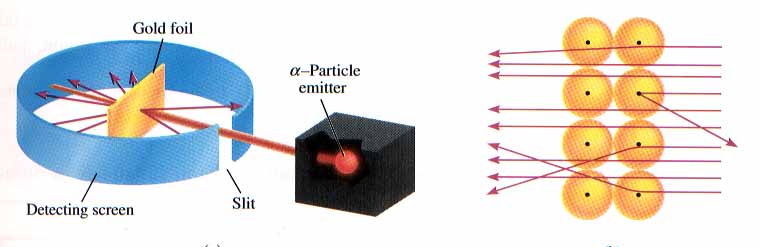 Alpha () particles are helium nuclei
 Particles were fired at a thin sheet of gold foil
 Particle hits on the detecting screen (film) are recorded
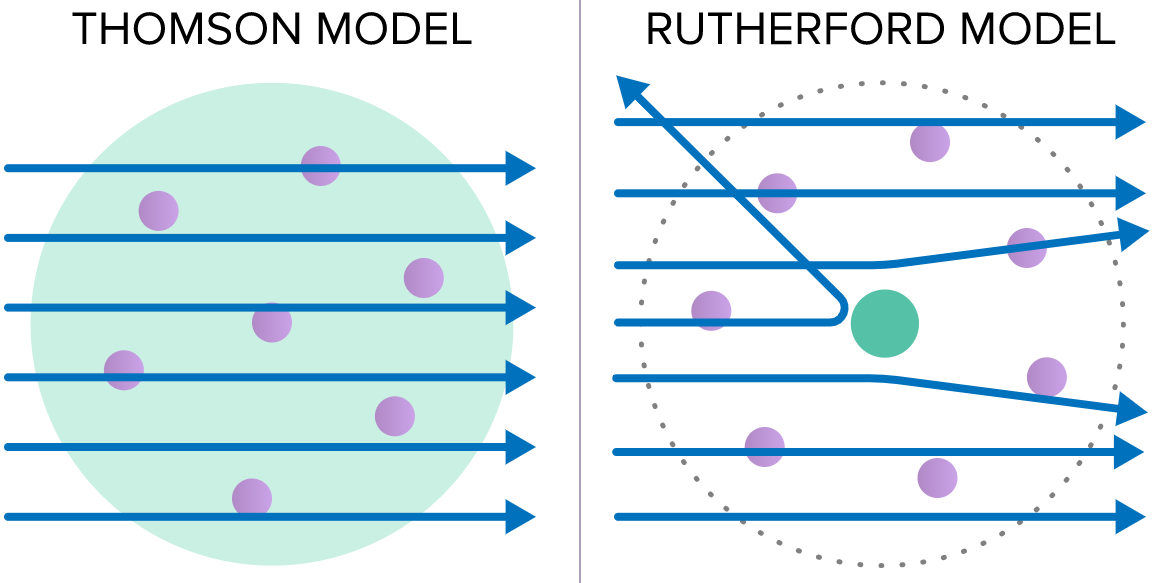 https://www.youtube.com/watch?v=XBqHkraf8iE
Rutherford’s Findings
Most of the particles passed right through
 A few particles were deflected
 A FEW were greatly deflected
CONCLUSIONS:
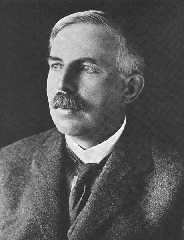 The nucleus is small
 The atom is mostly      empty space 
 The nucleus is dense
 The nucleus is      positively charged
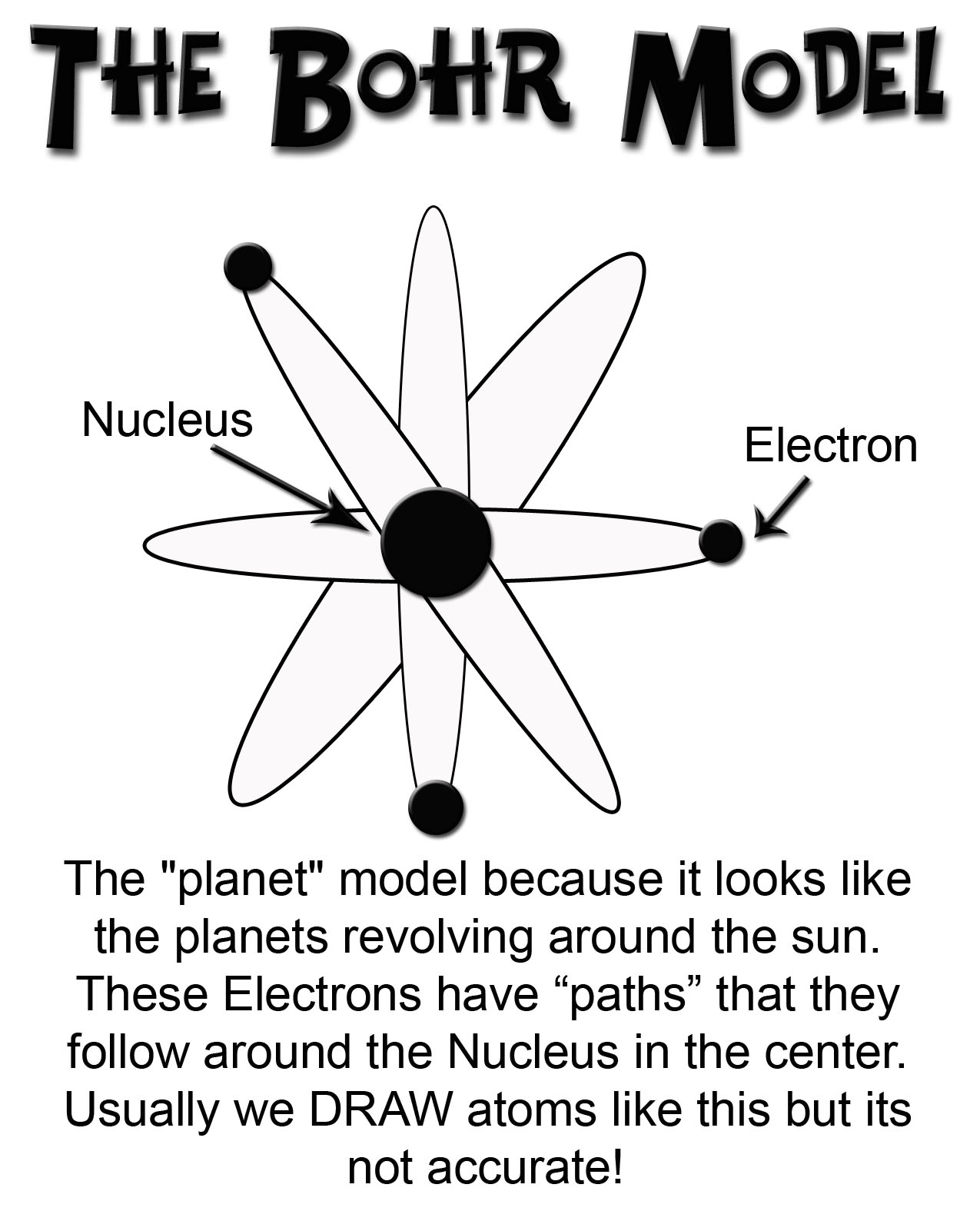 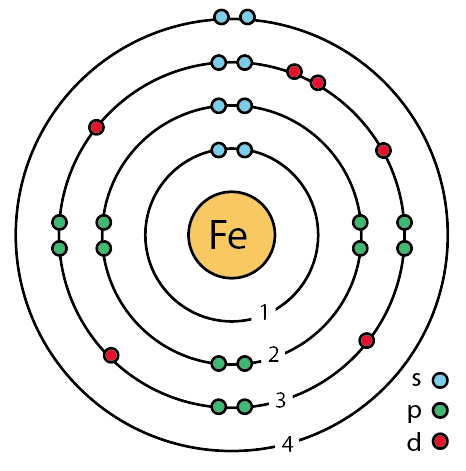 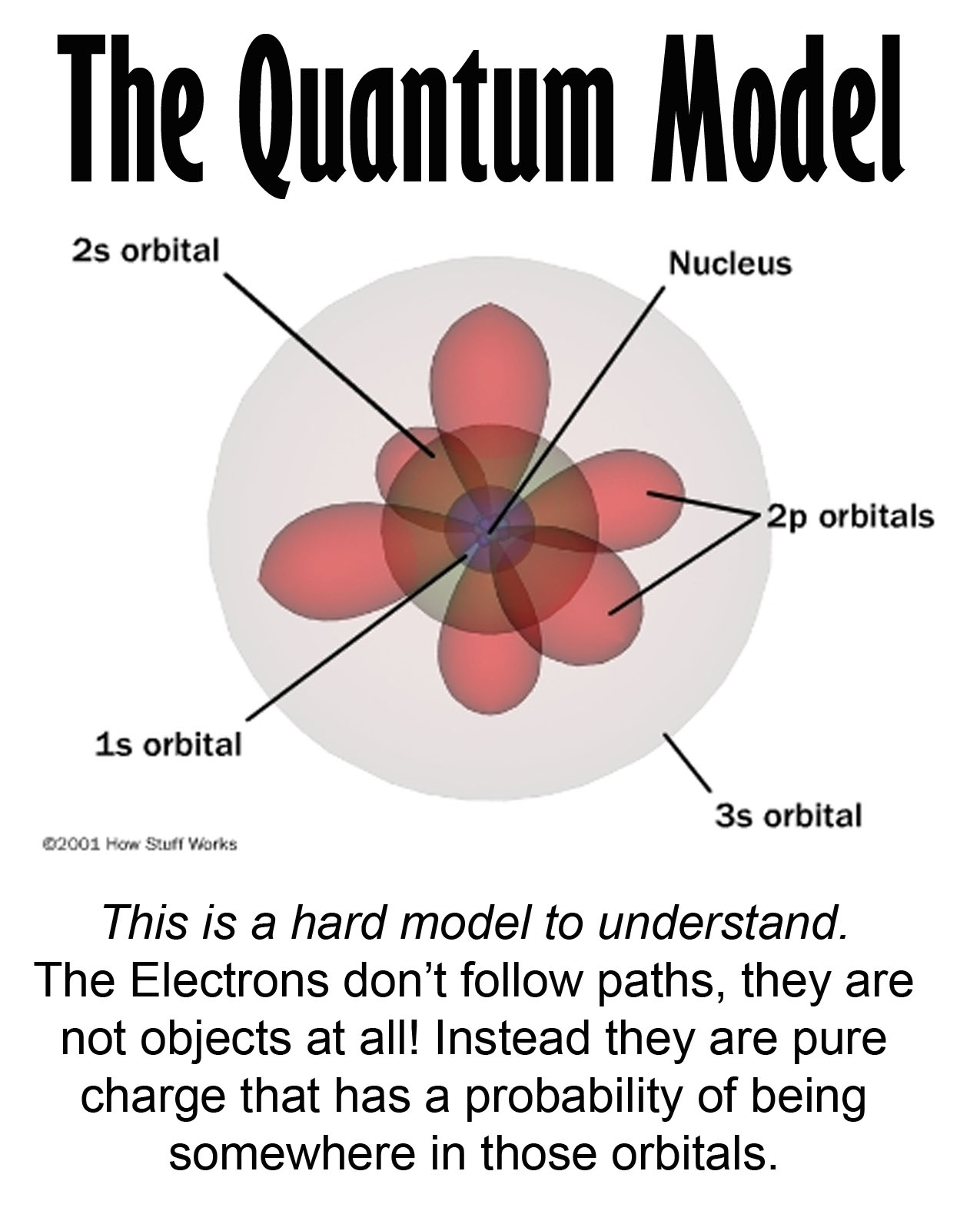 ATOMIC NUMBERS and ISOTOPES
PART 2
Atomic Particles
ATOMIC NUMBERS
We know: Nucleus has protons (p+ ), neutrons (n0 ), and electrons(e- ) are on the outside of nucleus
But how many of each???
Atomic Number
# of protons
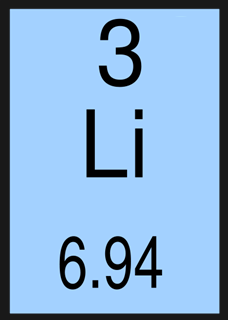 Atomic Mass Number 
(round to the nearest whole #)
# of protons      # of neutrons
# of electrons 
= 
# of protons
+
Atomic Number
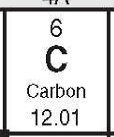 The number of protons in the nucleus of each atom of that element.
Changing Protons makes a new 
ELEMENT
with a NEW name!
Sodium has 11 protons. Take one away and it has 10 and is no longer sodium…it is now Neon!
Which of the following determines the identity of an atom?
Number of protons
 Number of electrons
 Number of neutrons
 Total number of protons and neutrons
 Total number of protons and electrons
[Speaker Notes: Answer: a]
Which of the following determines the identity of an atom?
Number of protons
 Number of electrons
 Number of neutrons
 Total number of protons and neutrons
 Total number of protons and electrons
[Speaker Notes: Answer: a]
Mass Number
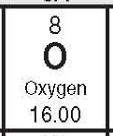 The number of protons and neutrons in the nucleus of an isotope.
Mass # = p+  +  n0
18
8
8
18
Arsenic
33
75
75
Phosphorus
15
31
16
Changing Neutrons makes a new 
ISOTOPE
Isotopes
Atoms of the same element having different masses due to varying numbers of neutrons.
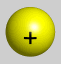 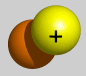 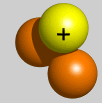 AVERAGE Atomic Masses
The average of all the naturally occurring isotopes of that element.
Carbon = 12.011
Changing Electrons makes a new 
ION
IONS
When you change the number of electrons in an atom.
Sodium
Normally:     11 protons      +11
                   11 electrons     -11
			           zero charge       0
Sodium
Take away:  11 protons      +11
an electron  10 electrons     -10
    		      positive charge      +1
Oxygen
Normally:      8 protons      +8
                    8 electrons     -8
		            	zero charge    0
Oxygen
Give 2 extra:    8 protons       +8
electrons        10 electrons   -10
    		         negative charge    -2
+
-
+
0 charge
+1 charge
+
+
-
-
-
+
+
-
-
-
-1 charge
-
-2 charge
-
+
+
-
-
+
+
-
-
+
+
-
IONS!
Oxygen
O-2
Negative
Anion
Gained
electrons
Sodium

Na+1

Positive

Cation

Took away
electrons
Need some extra explanation?
What are Isotopes Video
https://www.youtube.com/watch?v=EboWeWmh5Pg
What are Ions Video
https://www.youtube.com/watch?v=WWc3k2723IM
Link to YouTube Video of Presentation
https://youtu.be/vDzHcK1MUHo